American History
Talk 1: Before the Europeans (20,000 BC – 1493 CE)
About this talk
First Arrivals to the Americas

Native Americans (Indigenous Peoples before the European arrival)

The world 1600

First contact
(1)
The migration of people
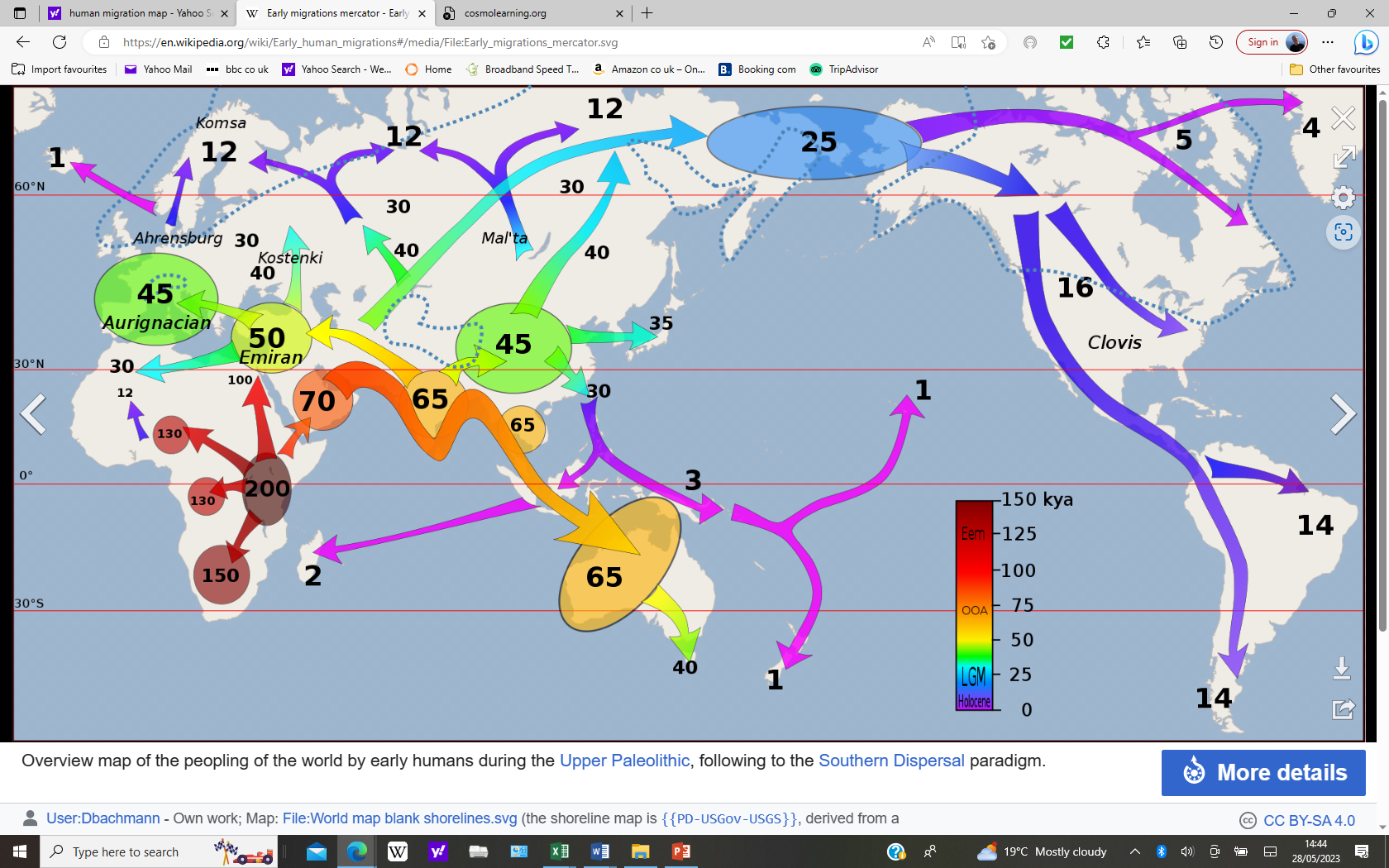 [Speaker Notes: First migrations from Africa 70,000 years ago

Europe 45, 000 

North America 25,000 

Some discoveries in Mexico indicate much earlier but did not persists]
Indigenous People: Common Assumptions
(2)
Primitive hunter gatherers, living off game, fish, and berries

Peaceful, living in a state of nature

Housing all wood, tepees, temporary 

Egalitarian societies 

New world sparsely populated, waiting to be occupied
(3)
North America, climates & hundreds of cultures5-10 million inhabitants
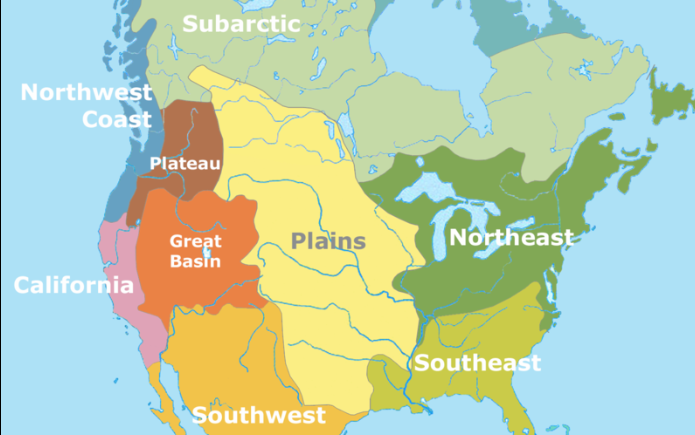 Mississippi
Culture
Irroquois
Pueblo
peoples
(4)
Mississippi Culture all that remains
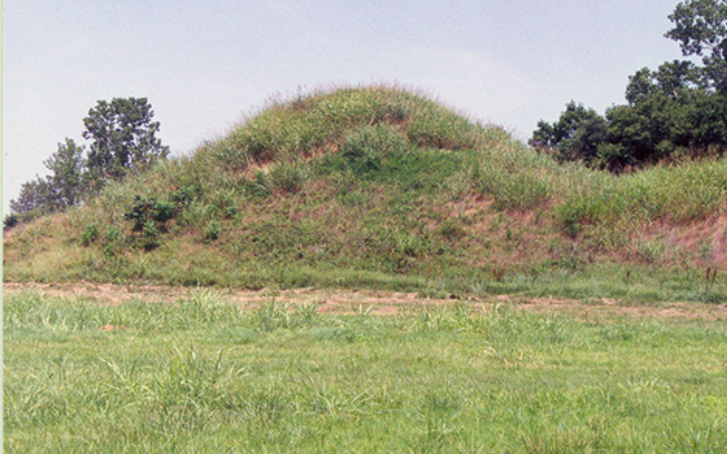 [Speaker Notes: Mounds such as this found between Mississippi and Oklahoma

Ignored, considered simple burial mounds

Tutankamen tomb famous 1920’s depression mining company decides to excavate in 1933

Picola Mining  Company Failed Gold Miners desperate to find something of value. he compatriots pushed their way through the debris into a Native American mound.
Inside unimaginable treasure. Hundreds of engraved conch shells, thousands of pearl and shell beads, copper breast plates, large human effigy pipes and piles of brightly coloured blankets and robes. Newspapers would later call the find an American "King Tut's tomb".

"Nothing like this had ever been discovered anywhere else in North America," said Eric Singleton, curator of ethnology at the National Cowboy & Western Heritage Museum in Oklahoma City. But the treasure soon disappeared.

Artefacts they discovered were immediately sold around the globe.  US Govt steps in
1935 artefact gradually recovered and controlled excavations across]
(5)
Mississippi Culture artifacts 1
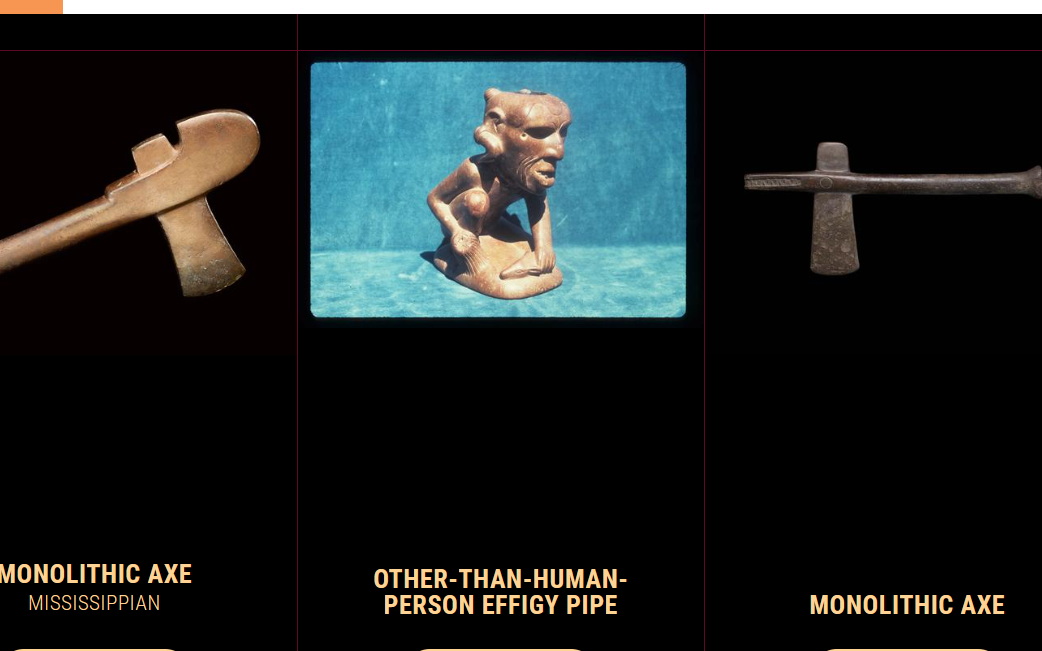 (6)
Mississippi Artefacts 2
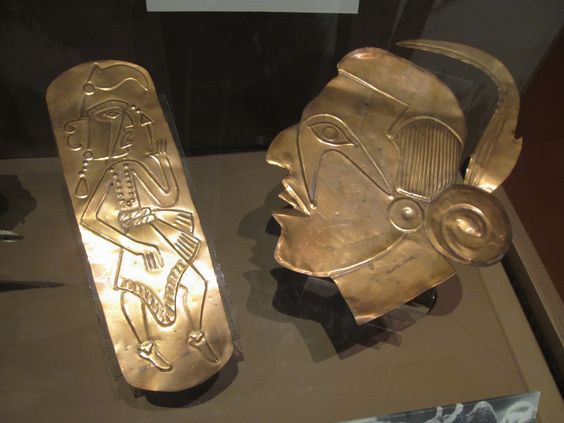 Mississippi artefacts 3
(7)
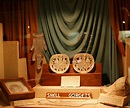 (8)
Mississippi artifacts 4
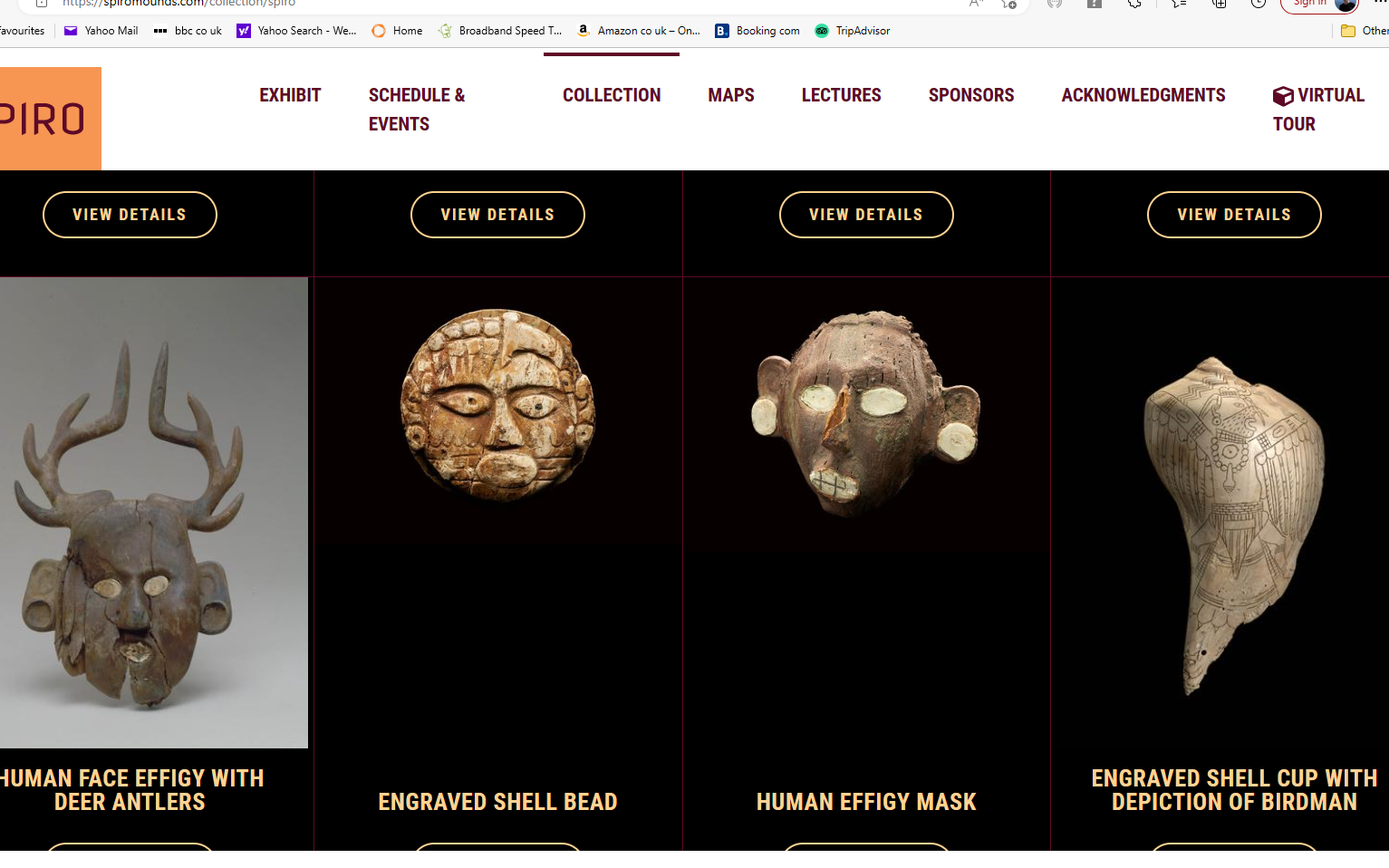 Cahokia City. Iowa
(9)
(10)
Mississippi Cultures 1200 AD
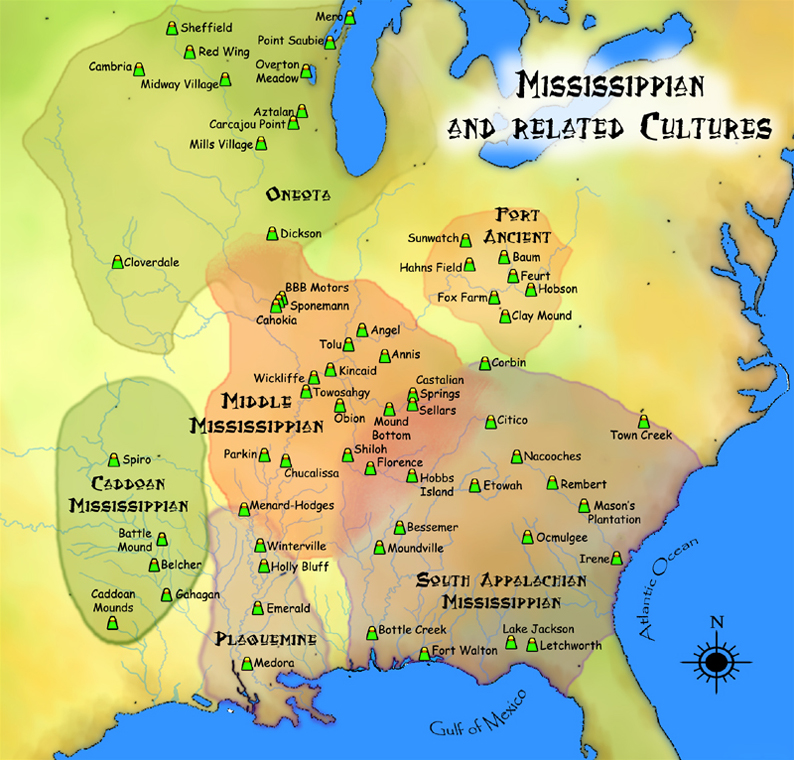 Cahokia (700 AD – 1400+ AD?)
(11)
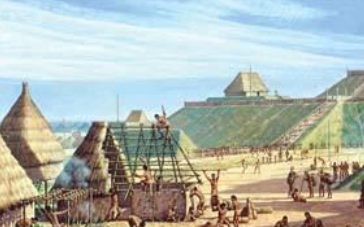 [Speaker Notes: 15,000 – 20,000 inhabitants, with up to 100,000 in wider area. as large as European towns at same time

Central plaza, parks, meeting houses, 

Irrigation system

Trade across south east across to Ok

A centre of culture more than an empire, no central bureaucracy or written language, 

Evidence of high status individuals and ritual]
(12)
Pueblo culture New Mexico, Arizona 100-1500 AD
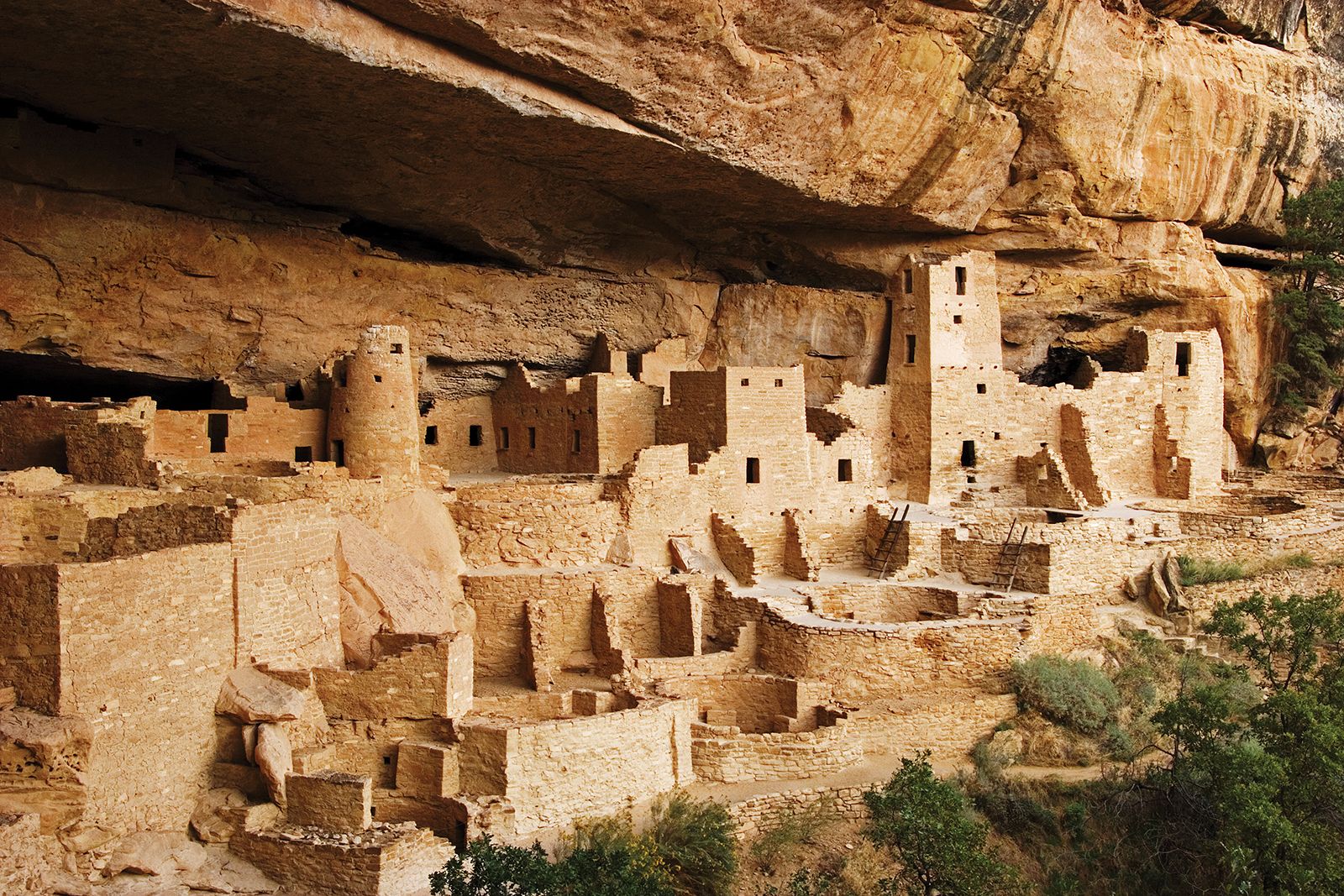 Pueblo settlement 1000 -1500 CE
(13)
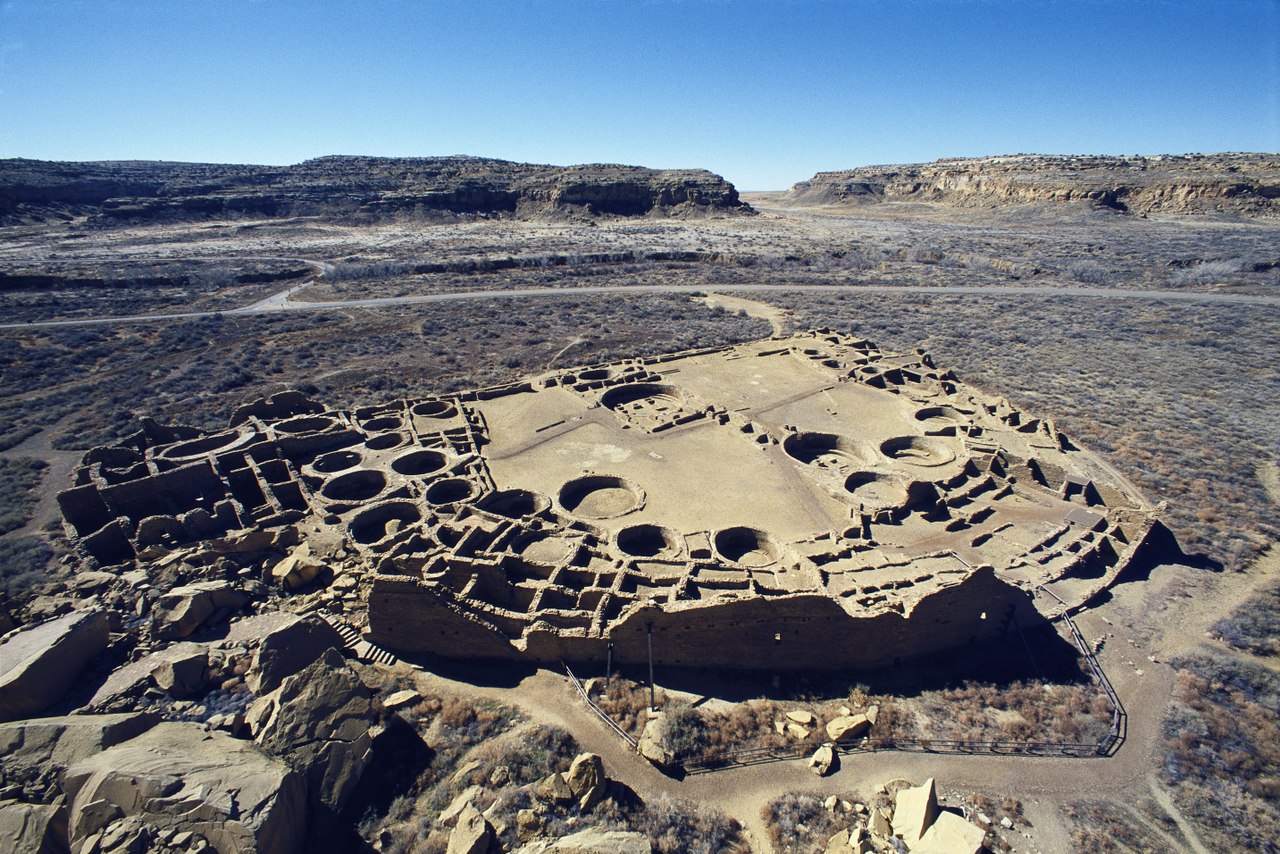 (14)
Pueblo Indians South west
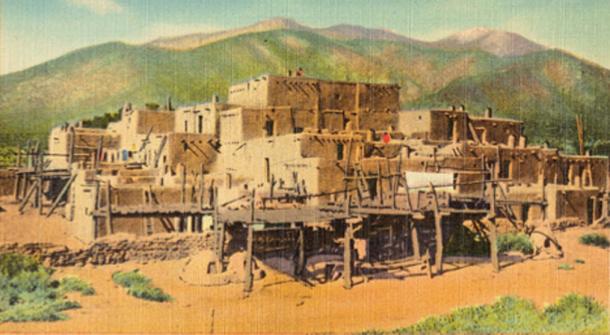 [Speaker Notes: Pueblo (Spanish for house) several tribes common culture ( Zuni, Apache, Hope Navajho) descended from Asanazi .. In place and thriving when Spanish arried


Up to 70 autonomous permanent communities identified

Primarily farming with communal hunting

Religion based on spiritual intermediates to God

Mulit storey apartment complexes adobe brick designed to cool summers and retain heat in winter

Underground chambers as relaxtion rooms]
(15)
The Jester Clown
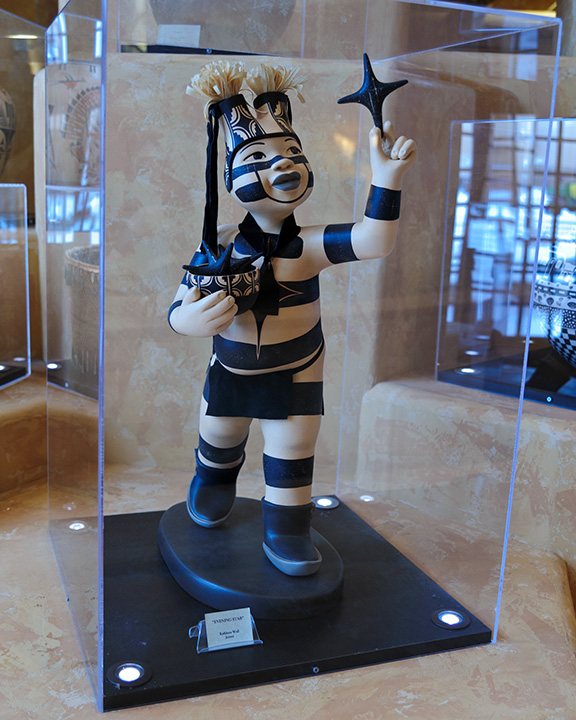 (15)
North East Indigenous Peoples  1450…1700
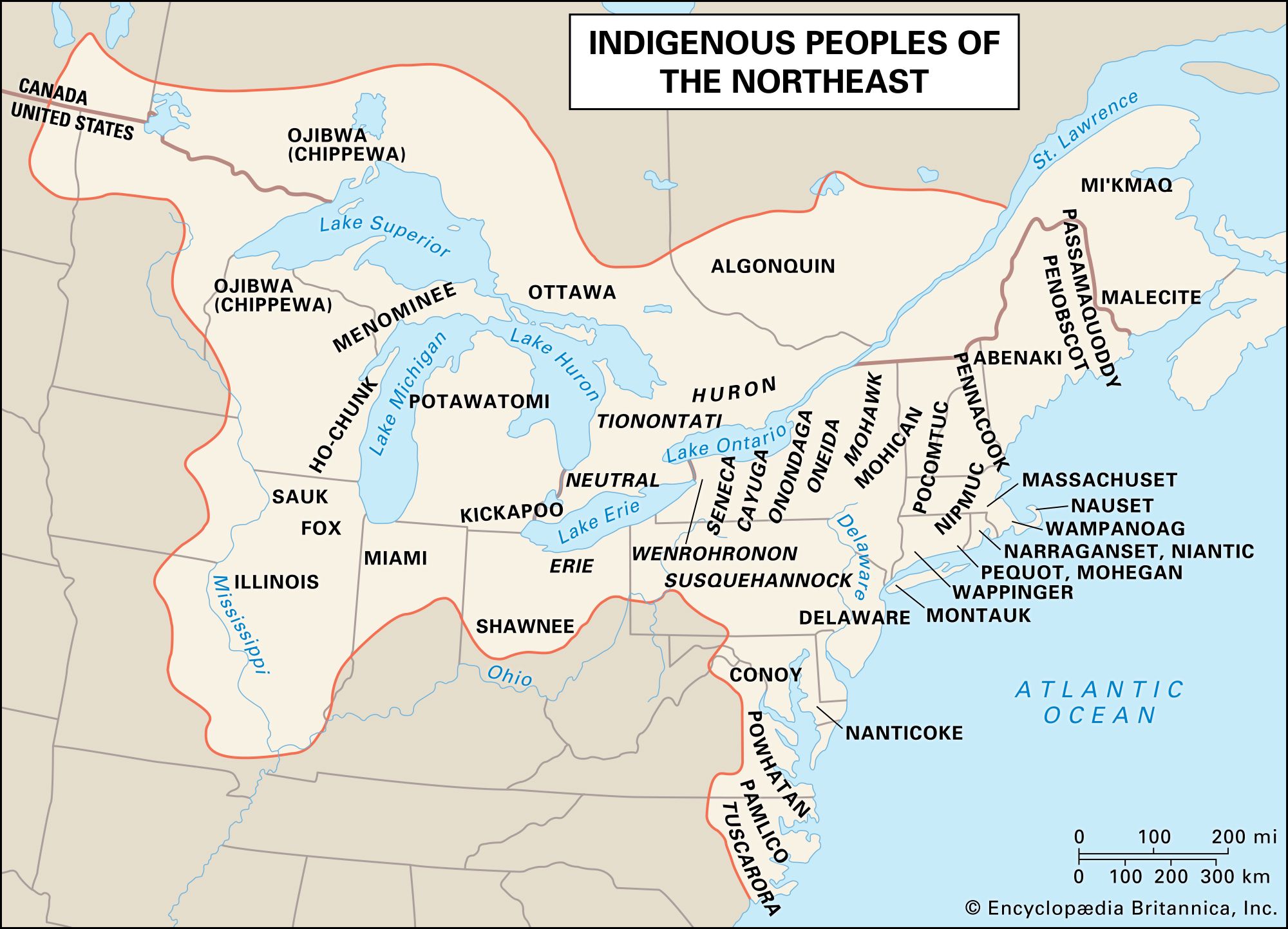 Iroquois
[Speaker Notes: Highly fragmented –except for Iroquois Confederacy


Many tribes each a few thousand strong


Complex relationships, constant warfare, palisade surrounded villages,]
Iroquois ambassadors to London 1700
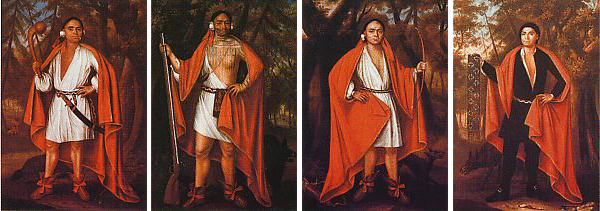 (16)
Iroquois Long House
(17)
Iroquois settlement
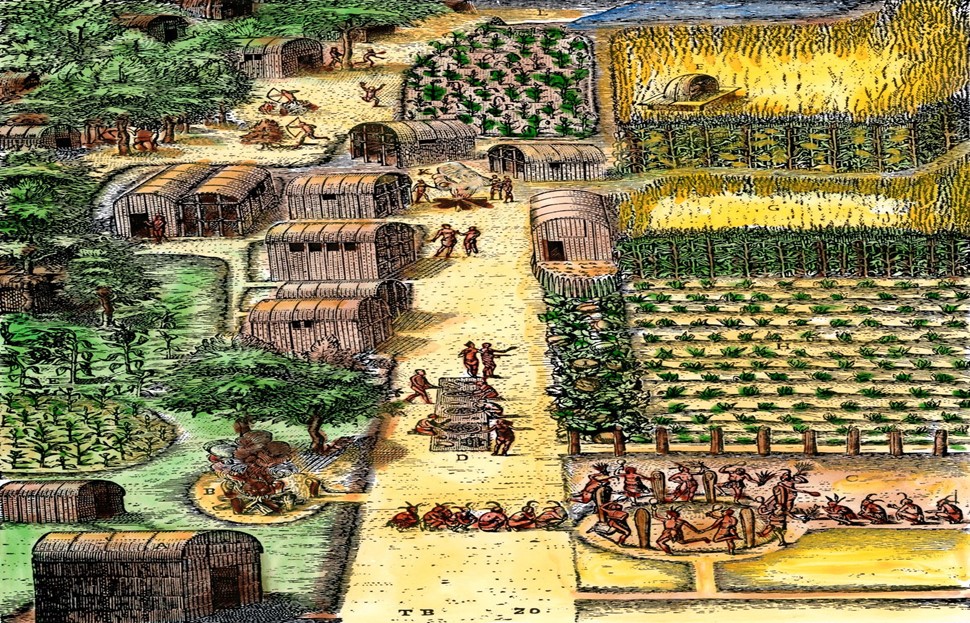 [Speaker Notes: 5 united tribes south of Great Lakes

Hiawatha legend uniting the tribes

Central Government meetings in Long houses preventing war between tribes (and slaughter of anyone else)

Matrilienial societies with war leaders supervised by women. Women hunted less farmed more but all descendency through them 

Complex agriculture ‘ 3 sisters- corn beans and squash)

Hundreds of villages each with hundreds of houses total population around 200,000 at time of Europeans

‘Constituion  regulating the ‘Great Peace’

Ritual torture of prisoners..

Cherokee offshoot Rotating Chiefs (White Peace Red War regulated by women]
Iroquois fort
(18)
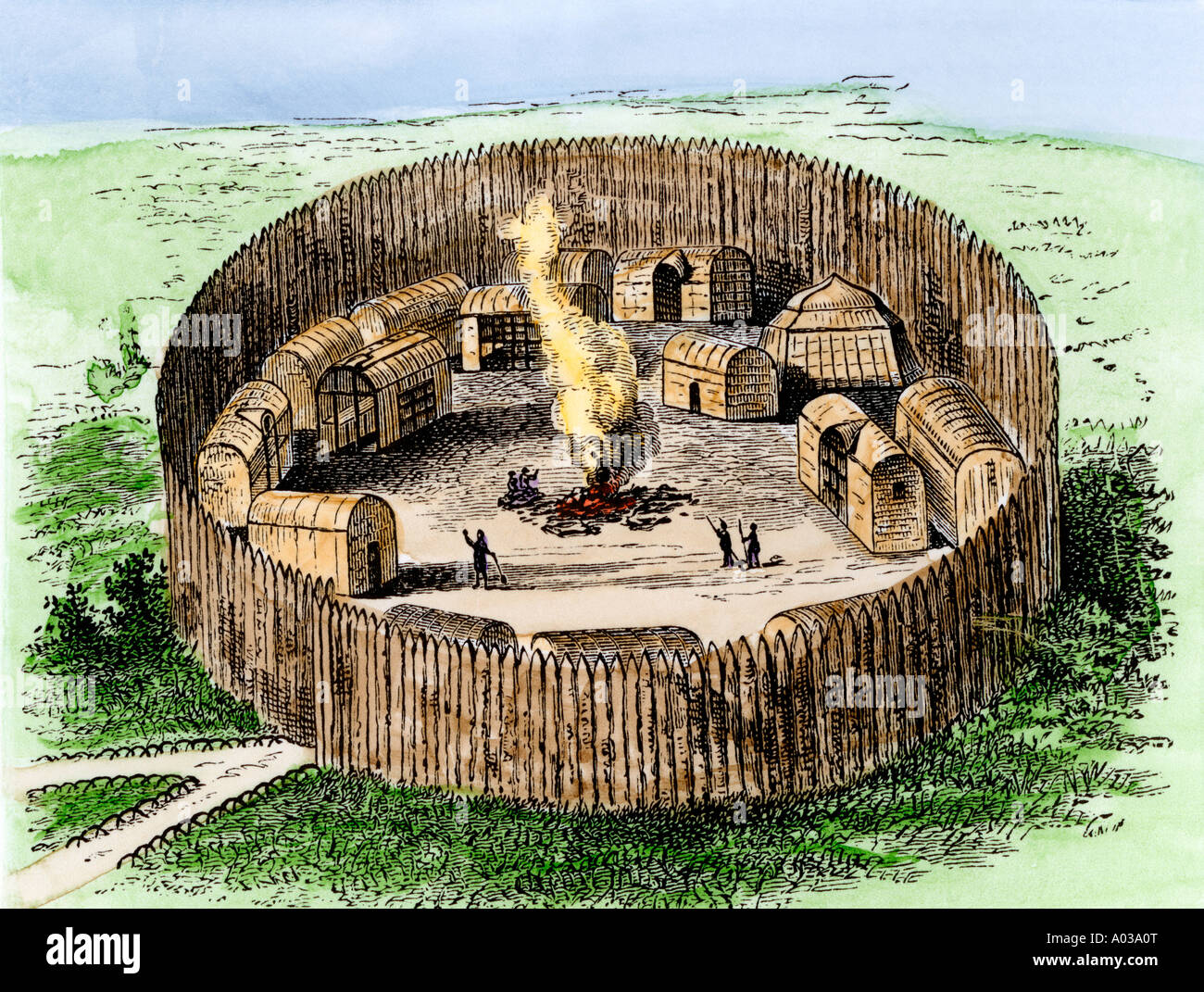 (19)
Great Law of Peace…Wampum belts….symbolic writing
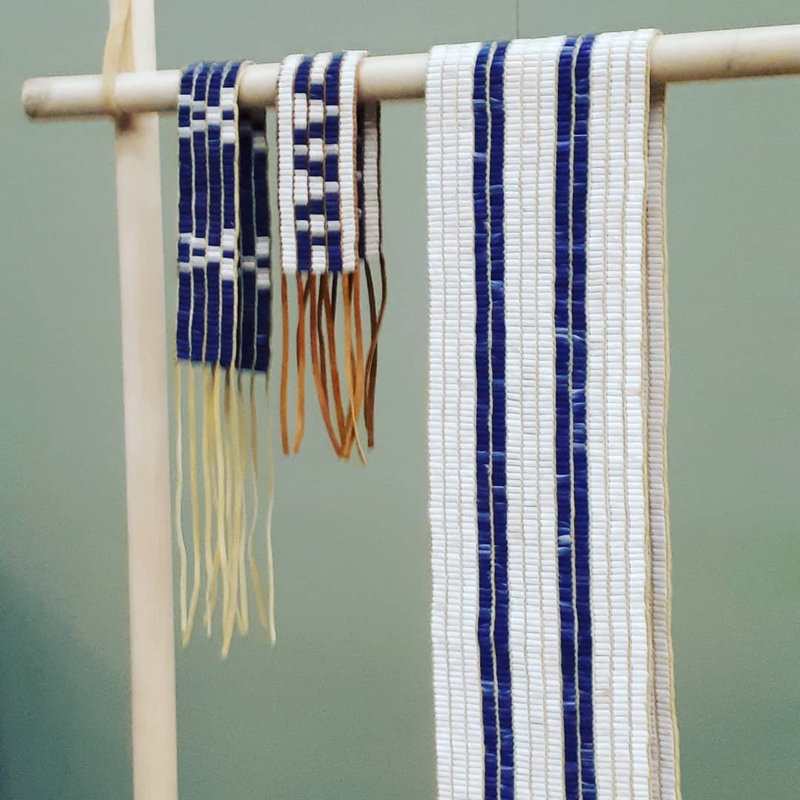 3 sisters: corn, squash, and beans
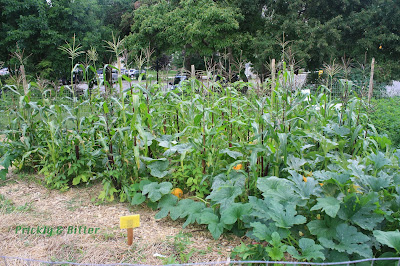 North American Indigenous Peoples
Complex cultures, hunter gatherer and agricultural societies
Structured, mostly matrilineal based, mostly consensus leadership
Oral Tradition, no written languages
Land ‘owned’ by tribe, allocated to individual
Intensive warfare, slave raiding
Common beliefs in ‘Great Father’, ancestors, spirits, life in all things
No use of advanced metals or wheels 
No large draft animals, oxen, horses or immunities from related diseases
Why no ‘advanced culture in North America?(Thomas Sowell: ‘Conquest & Cultures’)
Europe and Asia’s 20,000 year head start

East West trade (Asia > Europe) easier than North>South America (Arabs>Europe, not Aztec>Iroquois)

No ‘pack animals’ (horses, oxen, cows, sheep)
Impossible to trade in volume, everything delivered by hand
Expansion slow and difficult. Long distance conquest impossible
No incentive to develop wheels and means of transportation
North America Tribes
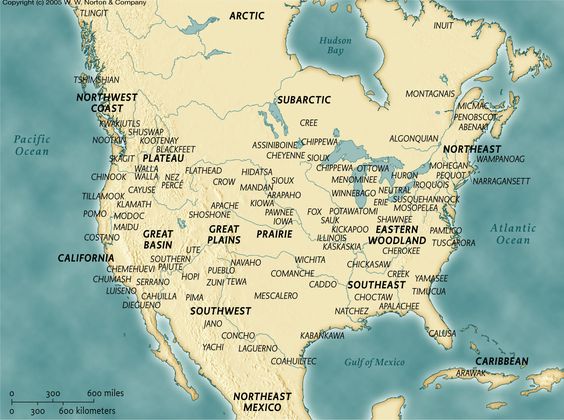 Cultural Transfers Middle East> Europe vs North South America
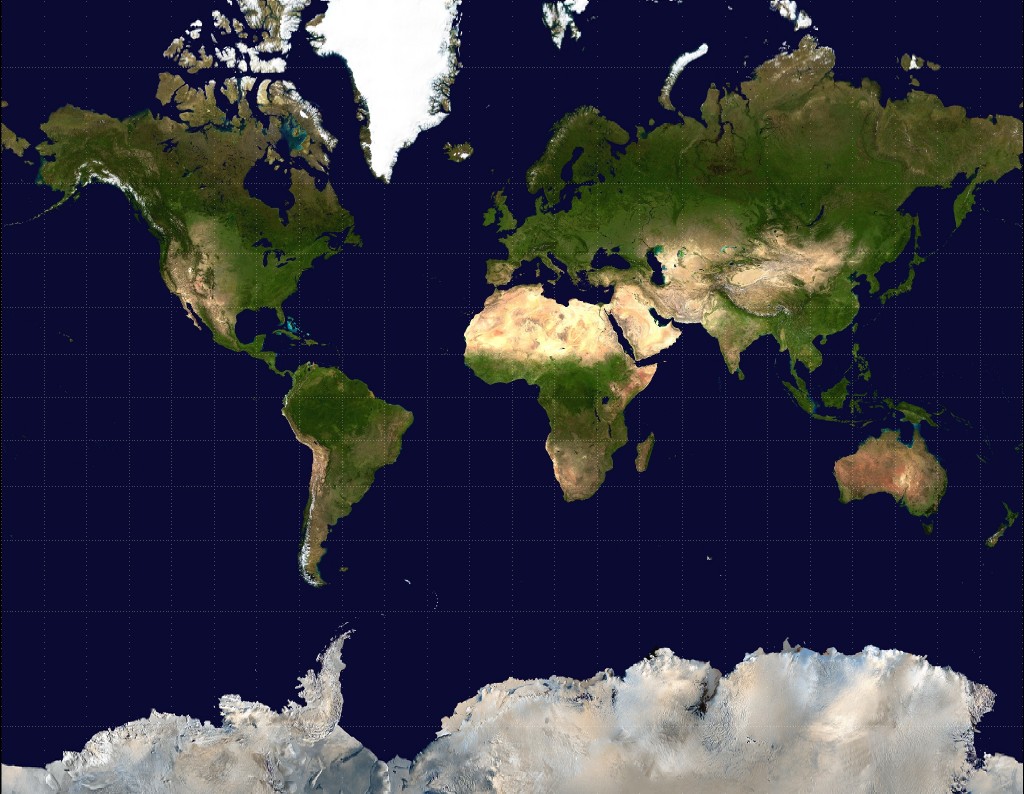 Low cost, fast by horse
Desert
Sahara
Impossible
…by foot
Amazon
Great Plains… 1700’s
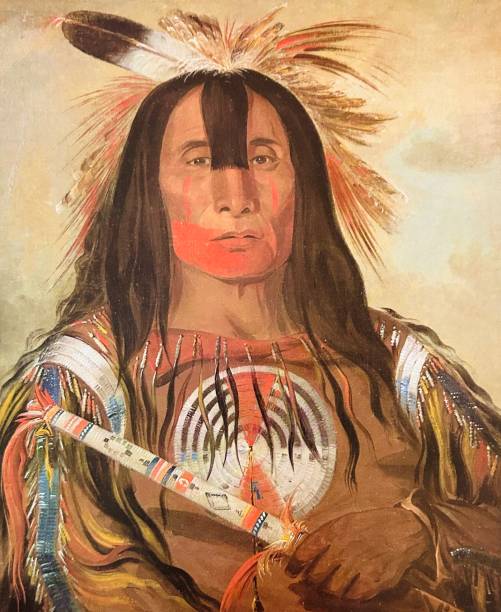 South East Creek
Pueblo Family
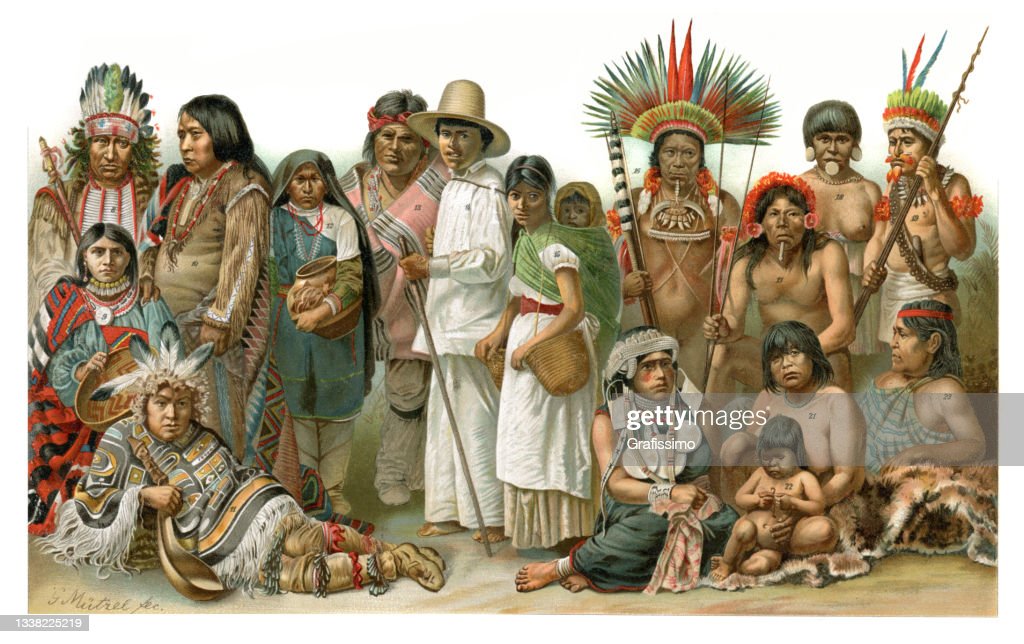 South West Family (2)
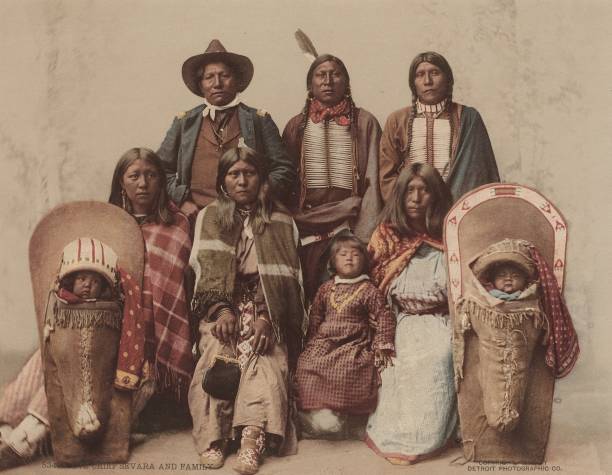 Iroqouis lacross players
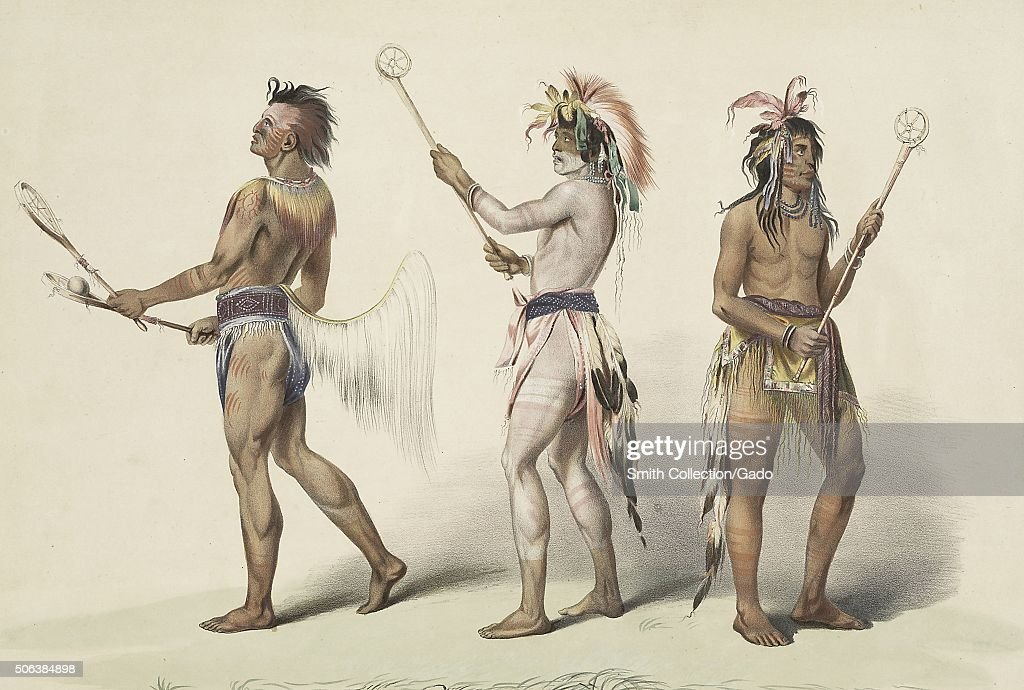 Calfornian Indian 1700’s
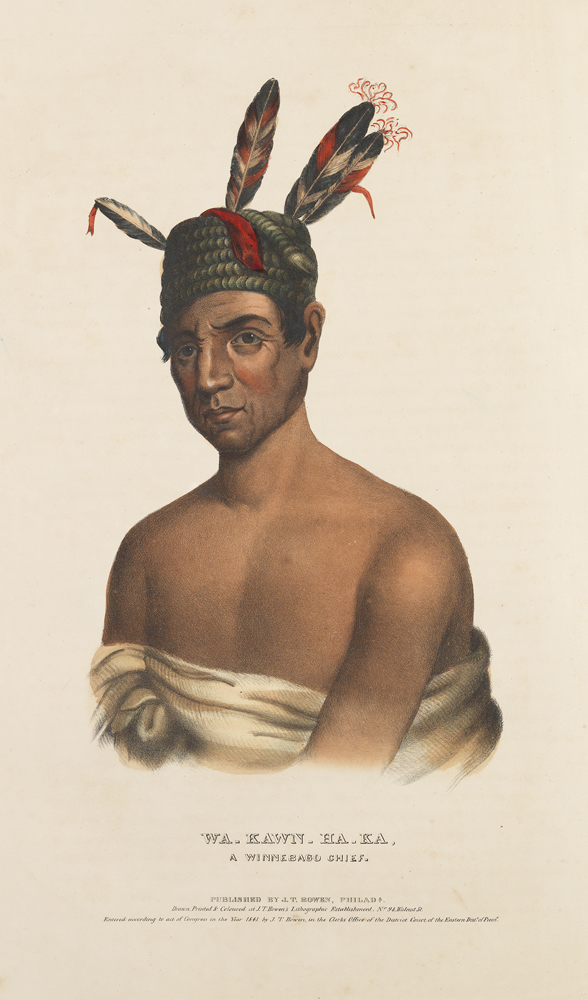 Iroquois Chief Joseph Bryant 1750
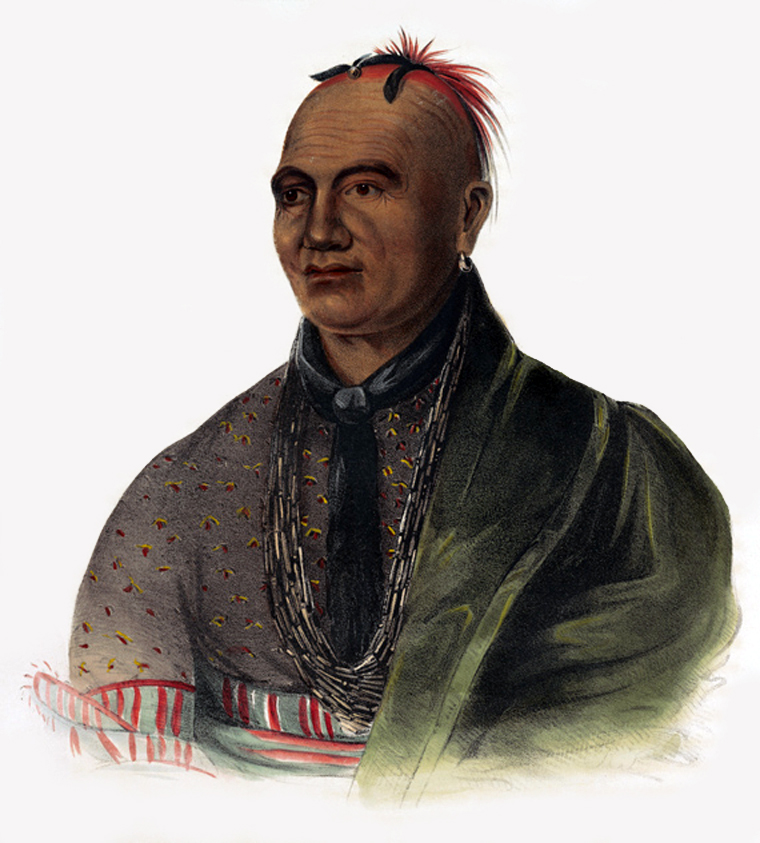 Great Plains India circa 1800
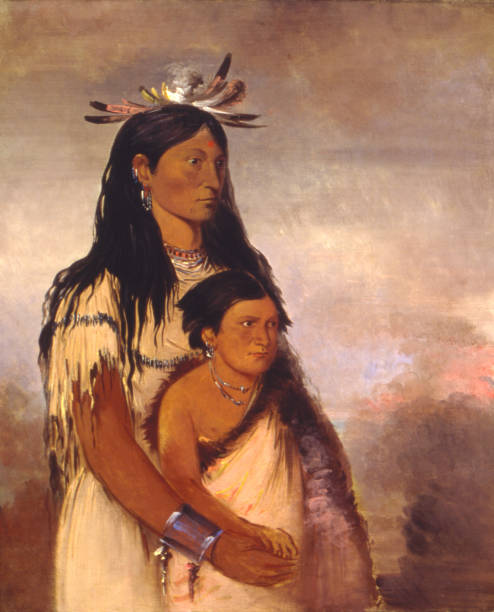 Summary
perfectly adapted to land and climate

Complex cultures, not ‘stone age’ cultures

Freed from the diseases associated with large animals…and associated immunities

Fragmented, disunited…and vulnerable